RDA and practical linked open data
Gordon Dunsire
Presented to EURIG Conference: RDA towards Linked Data, 9 May 2017, Fiesole, Italy
LRM and RDA
Consolidation and extension of FRBR, FRAD, FRSAD; compatible with CIDOC-CRM (and linked data/RDF)
All* RDA entities are compatible refinements of LRM
* except Person (non-humans excluded)
RDA refines LRM attributes and relationships (strings and things) as RDF sub-properties.
RDA "4-fold path" extension accommodates strings and things
4-fold path for values of related entities*
* And entity attributes
4-fold path in linked data
The “4-fold path” supports catalogue cards, flat file schema, RDBMS, and linked data (RDA database implementation scenarios)
external property
(non-FRBR)
unconstrained property
(no domain, no range)
subPropertyOf
"Unstructured description"
Datatype property
(literal range)
"Structured description"
SES/VES
canonical property
(no range)
range
"Identifier"
(local)
subPropertyOf
Object property
(entity range)
IRI
range
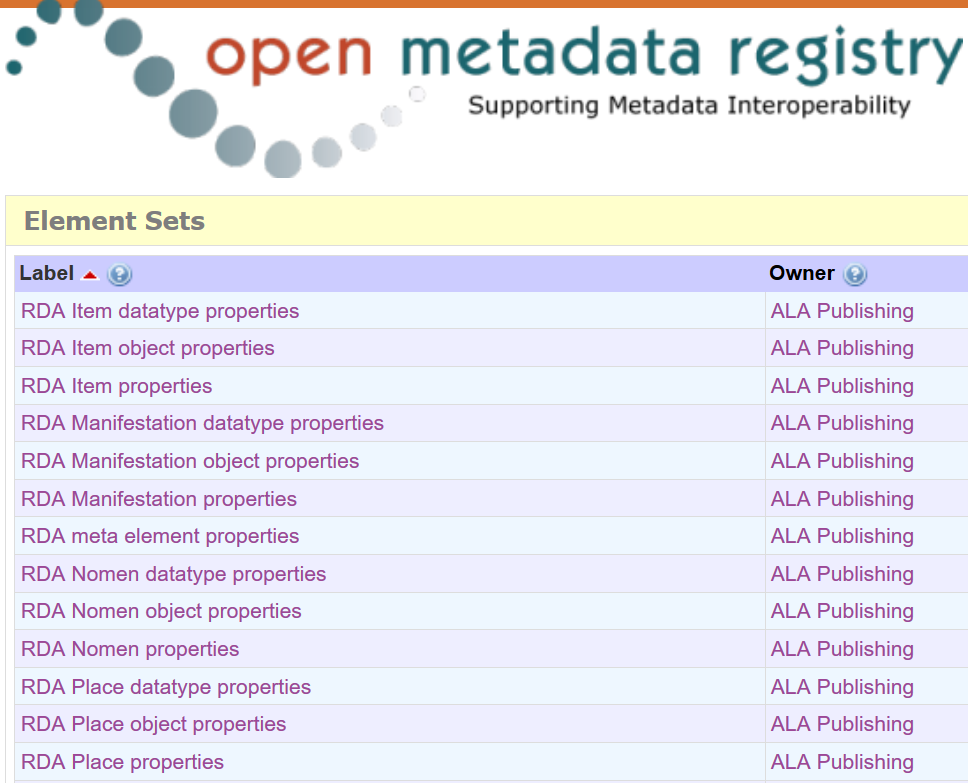 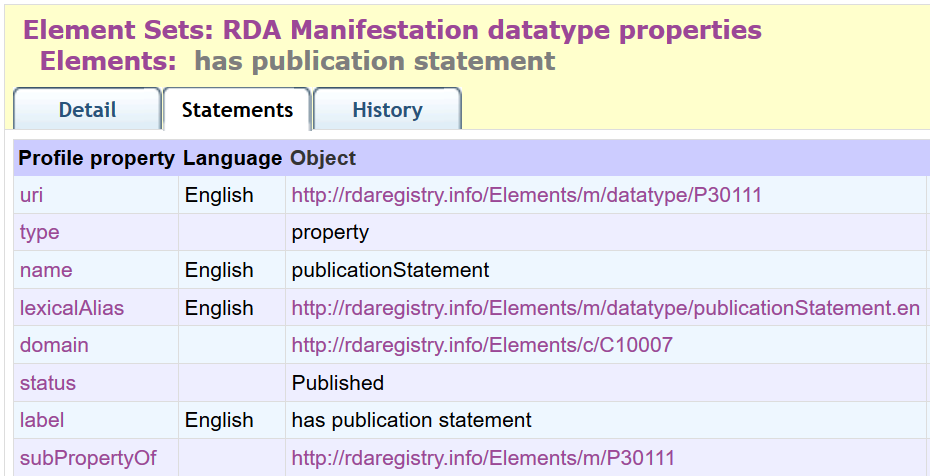 Canonical property
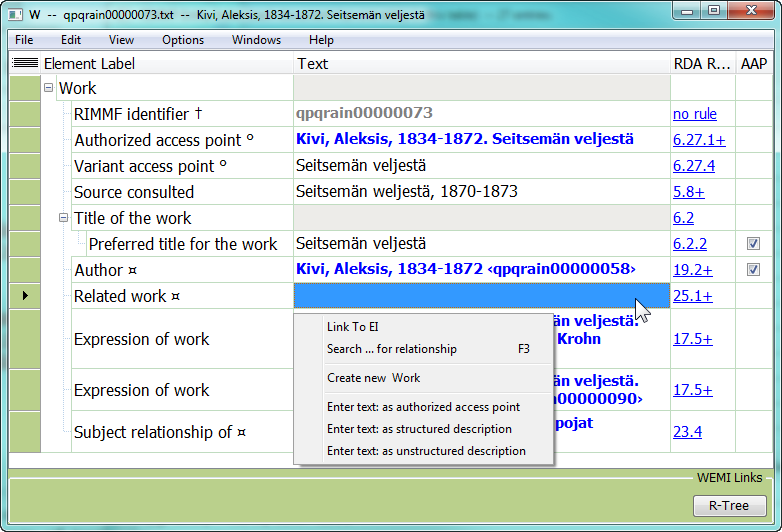 Practical applications
Maps and inferences
RDA unconstrained properties map to non-FRBR/LRM properties; e.g. ISBD
Simple sub-property inferencing generates data at lowest common dumbness level
Losses: VES and SES; identifier and IRI distinction; all paths collapse to unstructured description
Strategic challenges
Building the global from the local is essential
But the global infrastructure needs coordination
Who, when, how?
Maps between element sets
Triples store(s) for data
Maps between value vocabularies
Data triple maintenance services
Linked data catalogues
Thank you!
rscchair@rdatoolkit.org
http://access.rdatoolkit.org/
http://www.rdaregistry.info/
http://www.rda-rsc.org/